مدیریت اطلاعات در بلایامدیریت خطر بلایا
مشخصات سند
مشخصات بسته آموزشی
مشخصات مدرس
فرزین ایری
         کارشناس بهداشت محیط 
         مربی مرکز آموزش بهورزی شهرستان ترکمن
      دانشگاه علوم پزشکی و خدمات بهداشتی درمانی گلستان
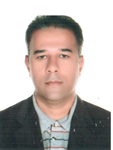 حیطه درس :   مدیریت خطر بلایا 

تاریخ آخرین بازنگری: 15تیر1399

نوبت تهیه: 2 

نام فایل:
MB-modireat –etelaat- dar-  Balaya- edi2
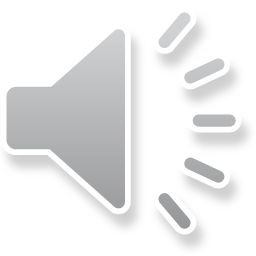 اهداف آموزشی
انتظارمی رودفراگیرپس ازمطالعه این درس بتواند:

1-مفاهیم مربوط به اطلاعات را توضیح دهد.
2-مفهوم مدیریت اطلاعات در بلایا را توضیح دهد.3-ابزارهای جمع آوری اطلاعات را بیان کند.
4-نقش مدیریت اطلاعات درسازمانها را شرح دهد.
5-خصوصیات یک سیستم کارآمد اطلاعات را بیان کند.
6-اهمیت اطلاعات در مدیریت بلایا رابیان کند.
7-منابع اطلاعاتی برای مدیریت اضطراری سلامت را نام ببرد.
8-مراحل مدیریت اطلاعات در بلایا را شرح دهد.
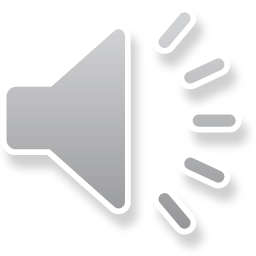 فهرست عناوین
مقدمه
مفاهیم
روش های جمع آوری داده 
ويژگيهاي اطلاعات
مزایای سیستم مدیریت اطلاعات سازماندهی شده
نقش مدیریت اطلاعات  در سازمانها
خصوصیات یک سیستم کارامد اطلاعات
اهمیت اطلاعات در مدیریت بلایا
منابع اطلاعاتی برای مدیریت اضطراری سلامت
مراحل مدیریت اطلاعات دربلایا
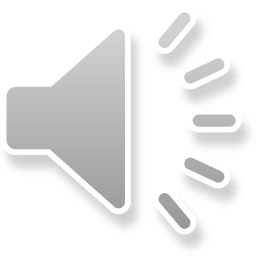 مقدمه 
ﺑﻬﺮهﻣﻨﺪي از ﻓﻨﺎرويﻫﺎي اﻃﻼﻋﺎﺗﯽ و ارﺗﺒﺎﻃﯽ اﺑﺰارﻫﺎي ارزﺷﻤﻨﺪي را در ﺟﻬﺖ ارﺗﻘﺎي ﻣﺪﯾﺮﯾﺖ اﻃﻼﻋﺎت و ﻫﻤﺎﻫﻨﮕﯽ در اﺧﺘﯿﺎر ﻣﺪﯾﺮﯾﺖ ﺑﻼﯾﺎ ﻗﺮار ﻣﯽدﻫﺪ .ﺑﺎ ﺗﻮﺟﻪ ﺑﻪ آﺳﯿﺐﻫﺎي ﺑﺎﻟﻘﻮه و ﻣﺤﺘﻤﻞ ﺑﻪ زﯾﺮ ﺳﺎﺧﺖﻫﺎي ارﺗﺒﺎﻃﯽ و ﺑﻪ دﻧﺒﺎل رﺧﺪاد ﺑﻼﯾﺎ، ﺳﯿﺴﺘﻢﻫﺎي ارﺗﺒﺎﻃﯽ ﭼﻨﺪ ﻻﯾﻪ درون و ﺑﺮون ﺳﺎﺧﺘﺎري، ﻫﻤﺎﻧﻨﺪ ﻣﺎﻫﻮاره، ﻓﯿﺒﺮ ﻧﻮري از ﺿﺮورﯾﺎت ﻧﻈﺎم ﺳﻼﻣﺖ ﺑﻪ ﺧﺼﻮص در ﻓﺎز ﭘﺎﺳﺦ ﻣﯽﺑﺎﺷﺪ .مدیریت موثر و کارآمد بلایا نیاز به جمع آوری و ذخیره اطلاعات، مدیریت و جریان موثر اطلاعات و استخراج دانش و فراهم کردن دسترسی جوامع خطر به این دانش دارد.الگوی تفکرکاهش خطر بلایا در حال تحول از امداد اضطراری به سوی ایجاد جوامع تاب آور بوده و تاکید روزافزون به اثربخشی کاهش خطر بلایا مبتنی بر جامعه داشته و راه حل فناوری اطلاعات و ارتباطات باید مبین این  تحولات باشد.
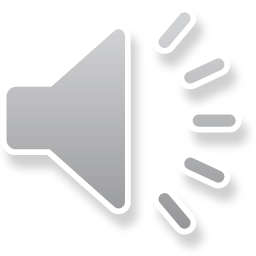 مفاهیم
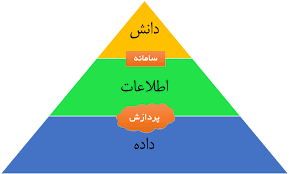 داده از طريق مشاهده و يا تحقيق حاصل مي شود.
اطلاعات داده پردازش شده ای است که ارزش افزوده دارد 
      و می تواند درون سازماني یا  برون سازماني باشد .
داده
پردازش
اطلاعات
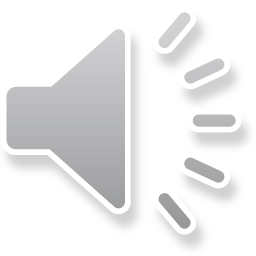 روش های جمع آوری داده
استفاده از اطلاعات و مدارک موجود
مشاهده
مصاحبه
پرسشنامه
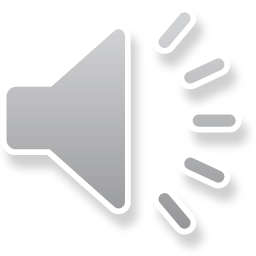 ويژگي هاي اطلاعات
مرتبط بودن
دقت
كامل بودن
درستي
بموقع بودن
کارآیی
قابلیت اتکا
امنیت
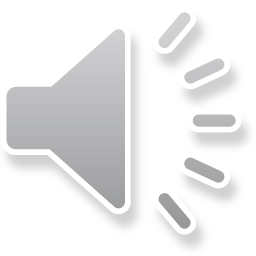 مزایای سیستم مدیریت اطلاعات سازماندهی شده

حمایت از تصمیم گیری های استراتژیک
نظارت بر تغییرات
اولویت بندی عمل و تخصیص منابع
مدیریت برنامه ها
 به روز رسانی برنامه های عملیاتی
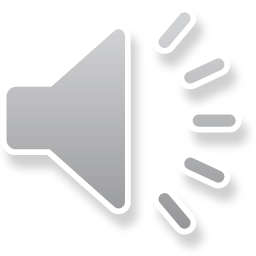 نقش مدیریت اطلاعات  در سازمانها
نظارت و كنترل دقيق بر فعاليتهاي سازمان
كاهش حدس وگمان در تصميم گيريها
امكان برنامه ريزي استراتژيك
فيدبك از نتايج تصميمات
كاهش سطوح مديريت
كاهش هزينه
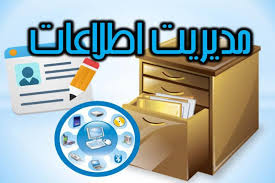 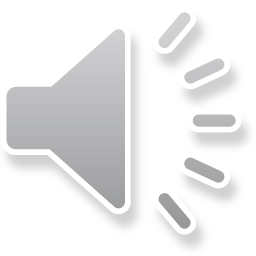 خصوصیات یک سیستم کارآمد اطلاعات
1- گردآوری اطلاعات متناسب با نیازهای سازمان2- غرق نکردن مدیر در دریای اطلاعات
3-ارایه یک تصویر کلی از وضعیت
4- نیاز به برنامه ریزی هماهنگ، سازماندهی شده و...
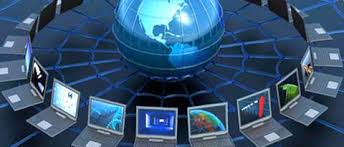 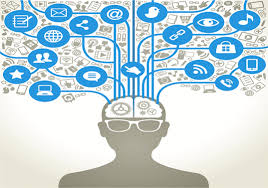 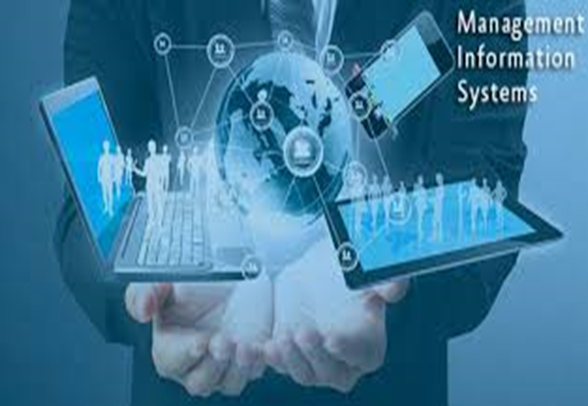 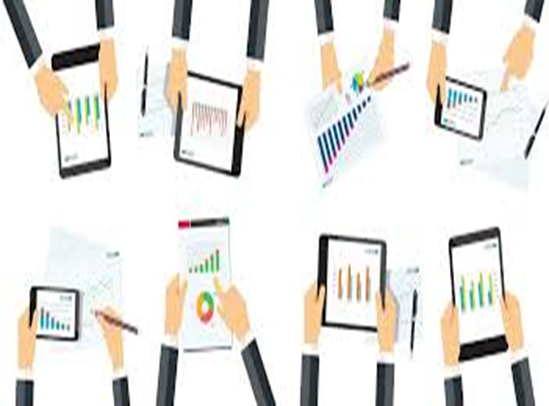 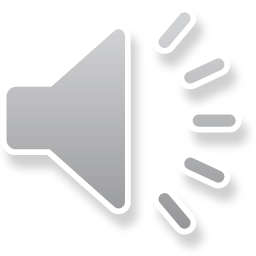 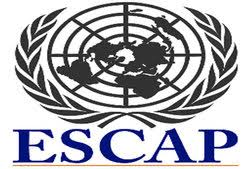 اهمیت اطلاعات در مدیریت بلایا
افزایش امکان مدیریت کارآمد اطلاعات، تاثیر مستقیم بر کاهش خطر بلایا در جوامع خواهد داشت.در تکامل مدیریت بلایا، اهمیت اطلاعات برای مدیریت موثر بطور قاطع مورد تاکید بوده است. اطلاعات یک شکل از کمک حیاتی در بلایا محسوب می شود و مردم همان ، اندازه که به آب، غذا، دارو یا سرپناه نیاز دارند، به اطلاعات نیز نیاز دارند. اطلاعات می تواند زندگی ها و منابع را نجات دهد. بحث اطلاعات و دانش، بحث اساسی و مهمی است چراکه هنوز شناخت عمیق و دقیقی نسبت به ریشه‌های حوادث و نحوه تبديل شدن مخاطرات طبیعی به بلایای مخرب را نداریم.
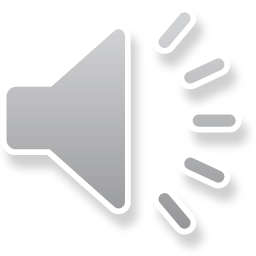 منابع اطلاعاتی برای مدیریت اضطراری سلامت
1- سیستم های هشداردهنده
شیوع بیماری و همه گیری
آب وهوا
خطرات طبیعی
جنبش های جمعیت
خطرات فنی و صنعتی
ناآرامی های اجتماعی و سیاسی
بحران اقتصادی (کمبود مواد غذایی…)
جنگ
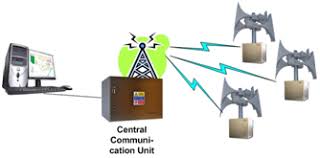 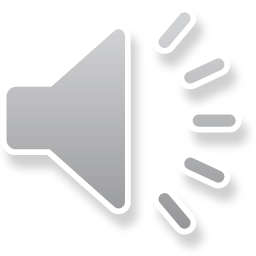 منابع اطلاعاتی برای مدیریت اضطراری سلامت
2- نظارت ها 
اولویـــت ها را تعیــین کنید ، روندها را دنبال کنید ، گـروه های آسیب پذیر را شناسایی کنید ، موقعیت های پرخطر داشته باشید و اولویت ها را دوباره ارزیابی کنید.***در صورت لزوم به همه گیری ها پاسخ دهید .اطمینان از هدفگذاری منابع و پیشرفت / اثربخشی برنامه یا کیفیت مراقبت های برنامه را ارزیابی کنید
3- هشدارهای زود هنگام 
ارائــه اطلاعــات به موقع و مؤثر از طریق مؤسسات مشخــص شـــده است*** كه برای افـــراد در معرض خطر می تواند اقداماتی را انجام دهند تا از خطر جلوگیری كنند یا از این طریق كاهش یابند.
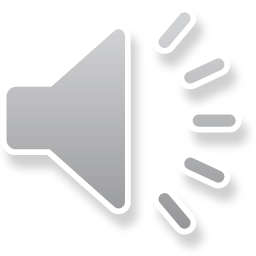 چه کسانی برای مدیریت اضطراری سلامت به اطلاعات نیاز دارد؟
1- جامعه ، افزایش ظرفیت مدیریت خطرات خودرا از طریق آگاهی از خطر ، پیشگیری ، آمادگی ، پاسخ و بهبود حاصل می کنند.
2- مدیران و مسئولان برای مدیریت بهینه ریسک و مدیریت عملیات
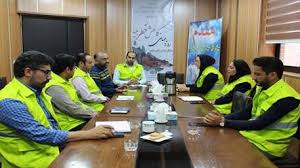 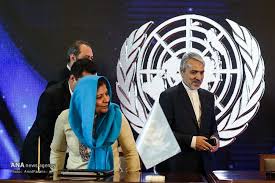 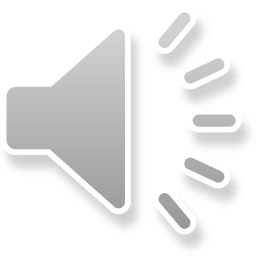 مدیریت اطلاعات دربلایا می تواند به سه مرحله تقسیم شود
1- ابزارهای کارآمد مختلف جهت جمع آوری داده ها (مانند ماهواره ها)
2- ذخیره سازی و پردازش (مانند اینترنت)
3- انتشار اطلاعات (مانند تلویزیون، رادیو و تلفن های همراه)
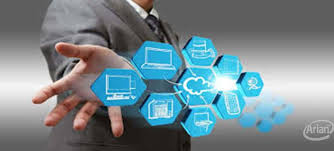 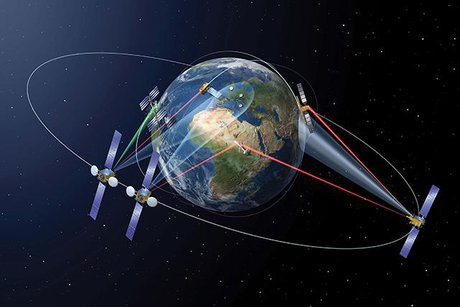 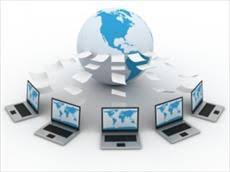 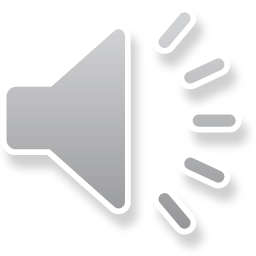 خلاصه ونتیجه گیری
با تکامل و پیشرفت مدیریت بلایا که تمامی جوانب کاهش خطر بلایا (از آمادگی تا بازیابی) را در برگرفته و تغییر تدریجی از مدیریت عملیات مرکز محور به مدیریت بلایای جامعه محور، نیاز به تغییر تمرکز مدیریت اطلاعات از مدیریت شرایط اضطراری به مدیریت کل نگر کاهش خطر بلایا نیز به وجود آمده است. مدیریت اطلاعات فقط به معنای جمع آوری اطلاعات، پردازش آن ها، ذخیره سازی خرد و محبوس کردن آن ها در فضای فناوری نمی باشد. قلمرو مدیریت اطلاعات می بایست وسیع باشد که تمامی جوامع جهت پیشگیری از بروز بلایا به آن دسترسی داشته باشند. بنابراین یکی از جنبه های مهم مدیریت اطلاعات، اطمینان از دسترسی جوامع در معرض خطر به اطلاعات مورد نیاز است.
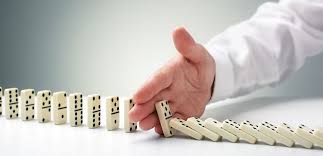 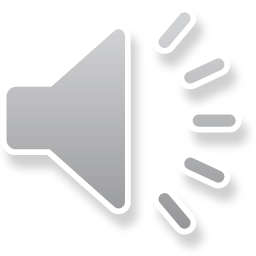 پرسش وتمرین
مفاهیم مربوط به اطلاعات را توضیح دهید.
ویژگی های اطلاعات را نام ببرید .
نقش مدیریت اطلاعات  در سازمانها را توضیح دهید.
خصوصیات یک سیستم کارآمد اطلاعات را بیان کنید.
اهمیت اطلاعات در مدیریت بلایا راشرح دهید.
منابع اطلاعاتی برای مدیریت اضطراری سلامت را نام ببرید.
مراحل مدیریت اطلاعت در بلایا را بنویسید.
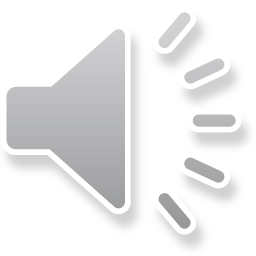 تمرین عملی
با توجه به این که  کسب اطلاعات در مدیریت کاهش خطر بلایا ازاهمیت ویژه ای در کنترل بلایای طبیعی وانسان ساخت دارد، توصیه می شود اطلاعات لازم درخصوص  شناسائی نقاط بحرانی (رودخانه، جاده، راه آهن و....) روستای محل کار خود که بالقوه خطر زا می باشند جمع وری کرده وآموزش های لازم به مردم روستا داده شود.
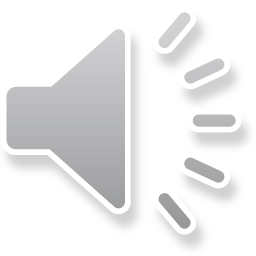 منابع
مدیریت اطلاعات به عنوان ابزاری برای کاهش موثر خطر بلایا-سال 94-ویرایش ششم
جیشنو سابدی - مترجم :دکتر ژیلا صدیقی

ﻧﻘﺸﻪﻣﺪﯾﺮﯾﺖو ﮐﺎﻫﺶ ﺧﻄﺮﺑﻼﯾﺎ  درﻧﻈﺎمﺳﻼﻣﺖﺟﻤﻬﻮري اﺳﻼﻣﯽاﯾﺮان
دﮐﺘﺮ ﻣﺤﻤﺪ ﺣﺴﯿﻦ رﺟﺎﯾﯽ، دﮐﺘﺮ ﻏﻼﻣﺮﺿﺎ ﻣﻌﺼﻮﻣﯽ ،دﮐﺘﺮ ﻋﻠﯽ اردﻻن و همکاران

بسته آموزشی معاونت بهداشت وزارت بهداشت ، درمان و آموزش پزشکی – سال 94
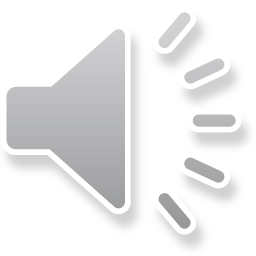 لطفا نظرات و پیشنهادات خود پیرامون این بسته آموزشی را به آدرس زیر ارسال کنید
behdasht@goums.ac.ir